Kokousmenettelyt
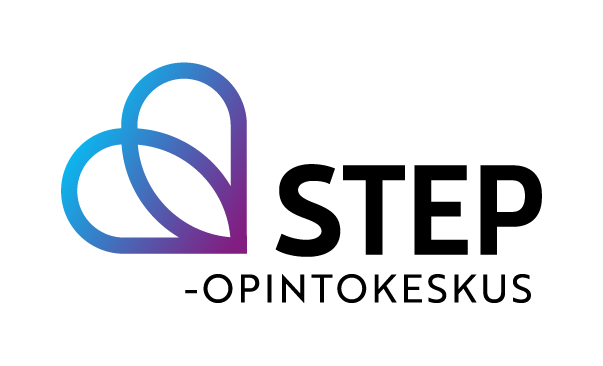 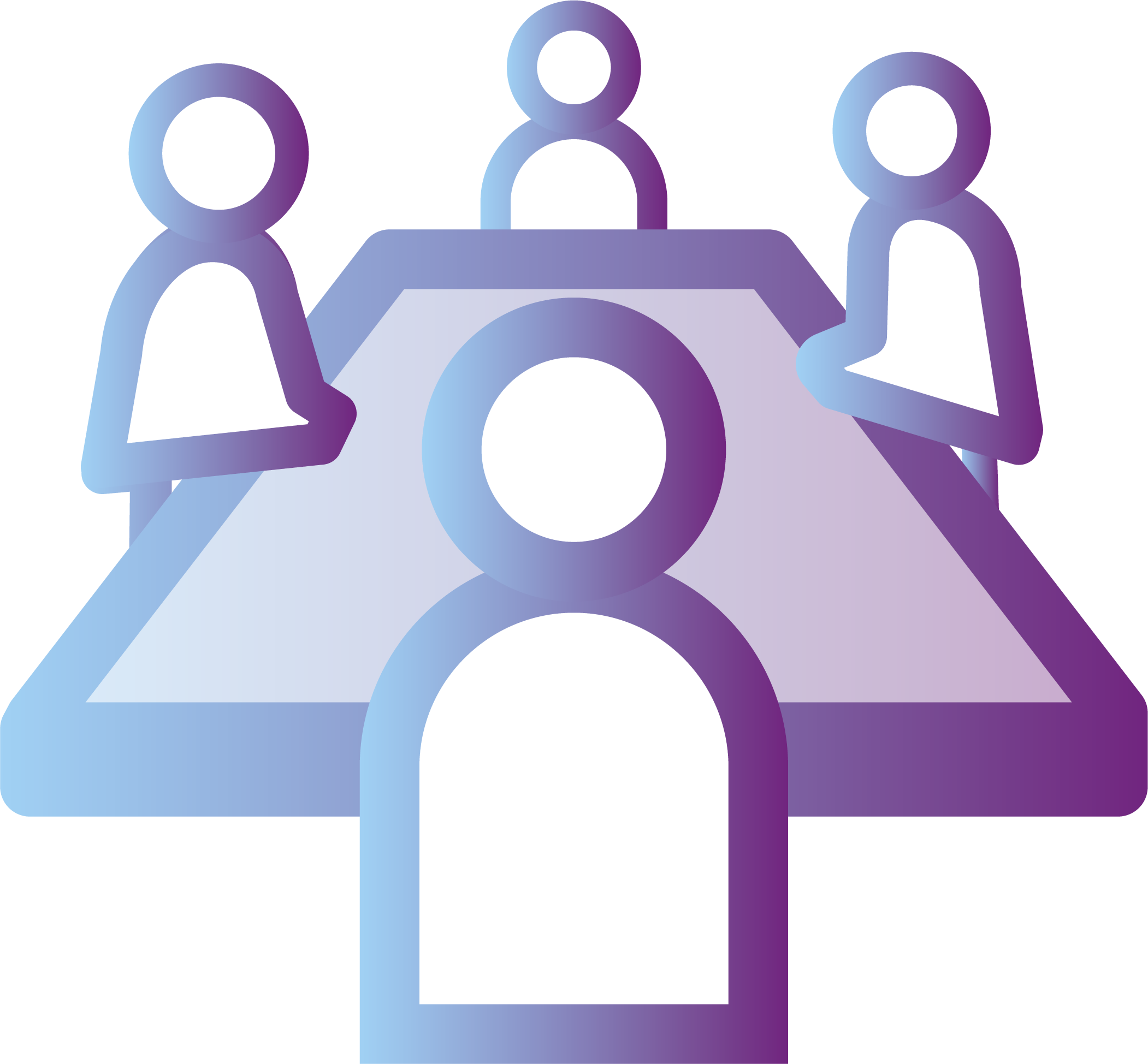 Luottamushenkilö, viranhaltija ja kokouskäytännöt
Seurakunnan luottamushenkilöiden perehdytysmateriaalit 2023–2026
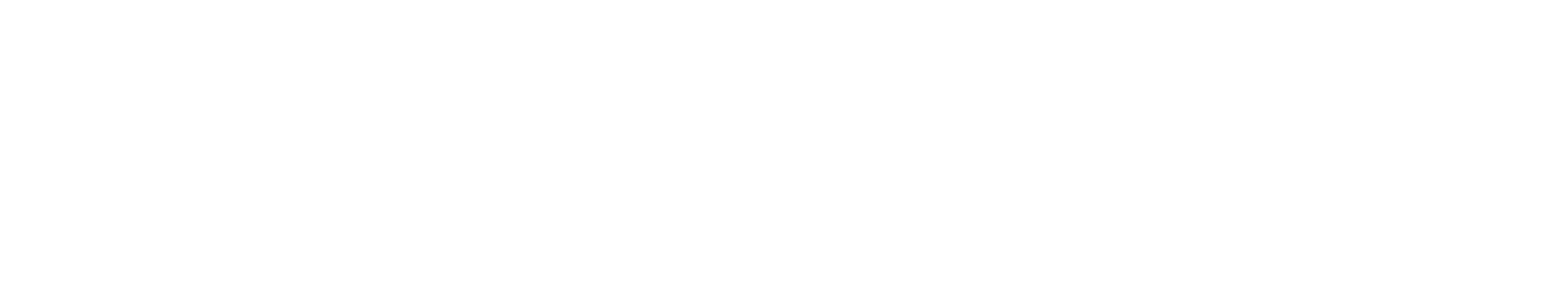 Luottamushenkilön rooli ja tehtävä
Valta toimielimellä, ei yksittäisellä luottamushenkilöllä.​
Luottamushenkilöt kollegiona vastaavat strategisesta johtamisesta, viranhaltijat operatiivisesta johtamisesta.​
Luottamushenkilön noudatettava lakia ja säädöksiä tehtävänsä hoidossa.​
Päätöksenteko seurakunnissa tarkkaan säänneltyä.
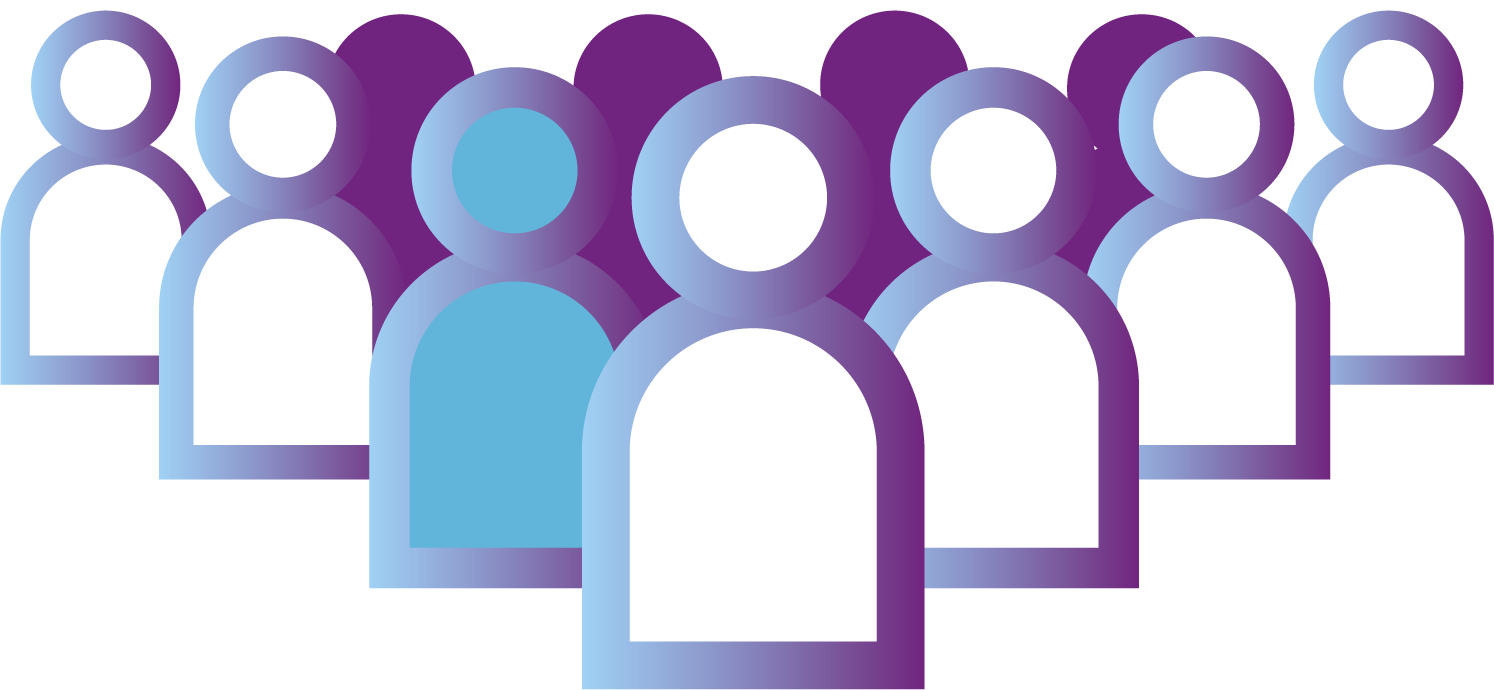 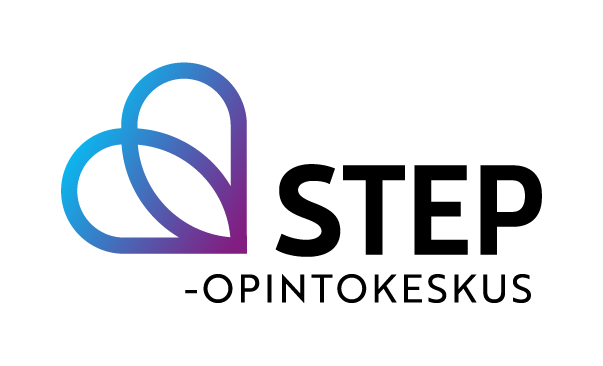 Seurakunnan luottamushenkilöiden perehdytysmateriaalit 2023–2026 | Kokousmenettelyt
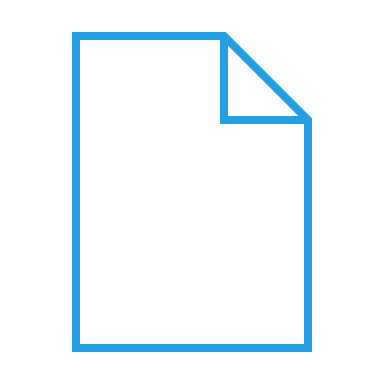 Aloiteoikeus
Yleensä asiat tulevat käsittelyyn viranhaltijoiden toimesta​.
Seurakuntalaisilla on mahdollisuus tehdä aloitteita​.
Luottamushenkilön aloitemenettelystä tulisi määrätä työjärjestyksessä, ohje- tai johtosäännössä.
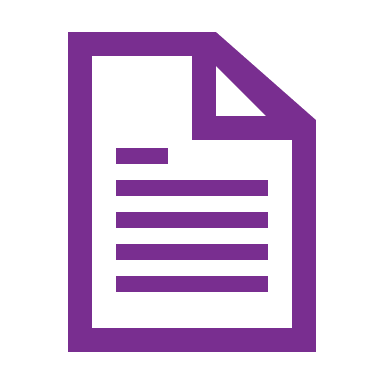 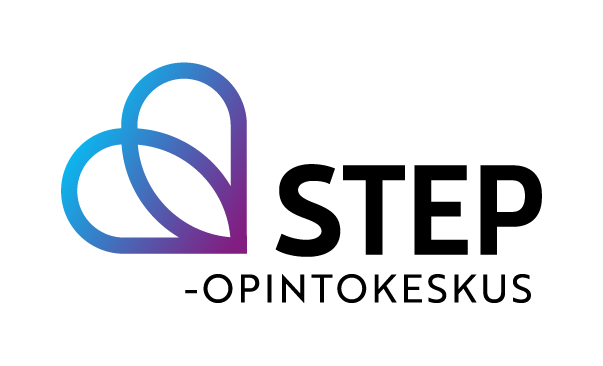 Seurakunnan luottamushenkilöiden perehdytysmateriaalit 2023–2026 | Kokousmenettelyt
Luottamushenkilön vastuu
Luottamushenkilö vastaa toimielimen jäsenenä tehdystä päätöksestä, paitsi​
jos hän on tehnyt muutosehdotuksen, jota on kannatettu​
jos hän on äänestänyt sellaisen ehdotuksen puolesta, joka ei tullut päätökseksi​
jos hän on tehnyt muutosehdotuksen, jota ei ole kannatettu, mutta hän on jättänyt tehdystä päätöksestä eriävän mielipiteen.
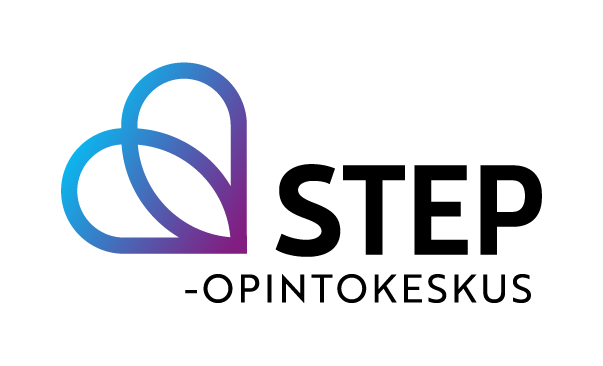 Seurakunnan luottamushenkilöiden perehdytysmateriaalit 2023–2026 | Kokousmenettelyt
Eriävä mielipide
mahdollistaa päätöksestä poikkeavan näkemyksen esiin tuomisen ja perustelemisen​.
Eriävä mielipide on ilmaistava välittömästi päätöksen tekemisen jälkeen​.
Perustelut eriävälle mielipiteelle tulee jättää kirjallisena ennen pöytäkirjan tarkastamista.
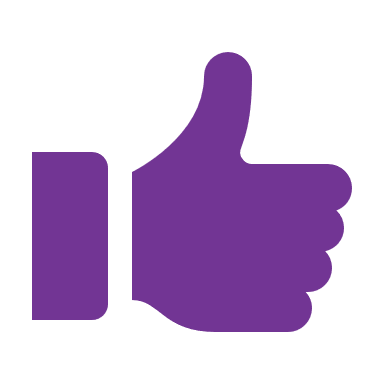 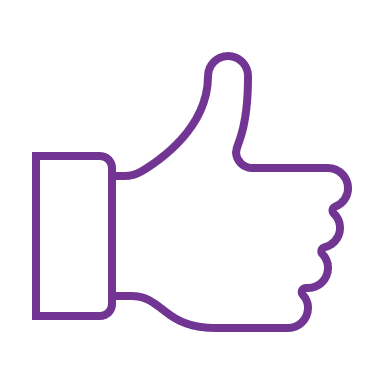 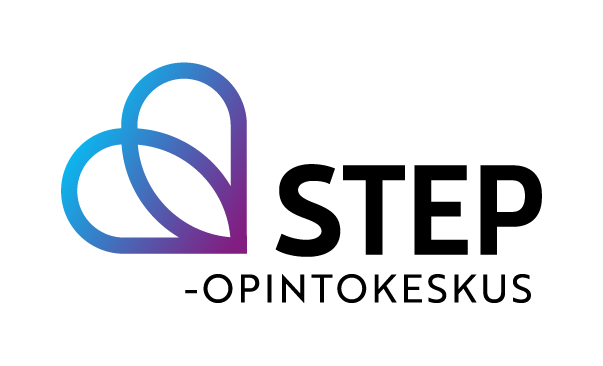 Seurakunnan luottamushenkilöiden perehdytysmateriaalit 2023–2026 | Kokousmenettelyt
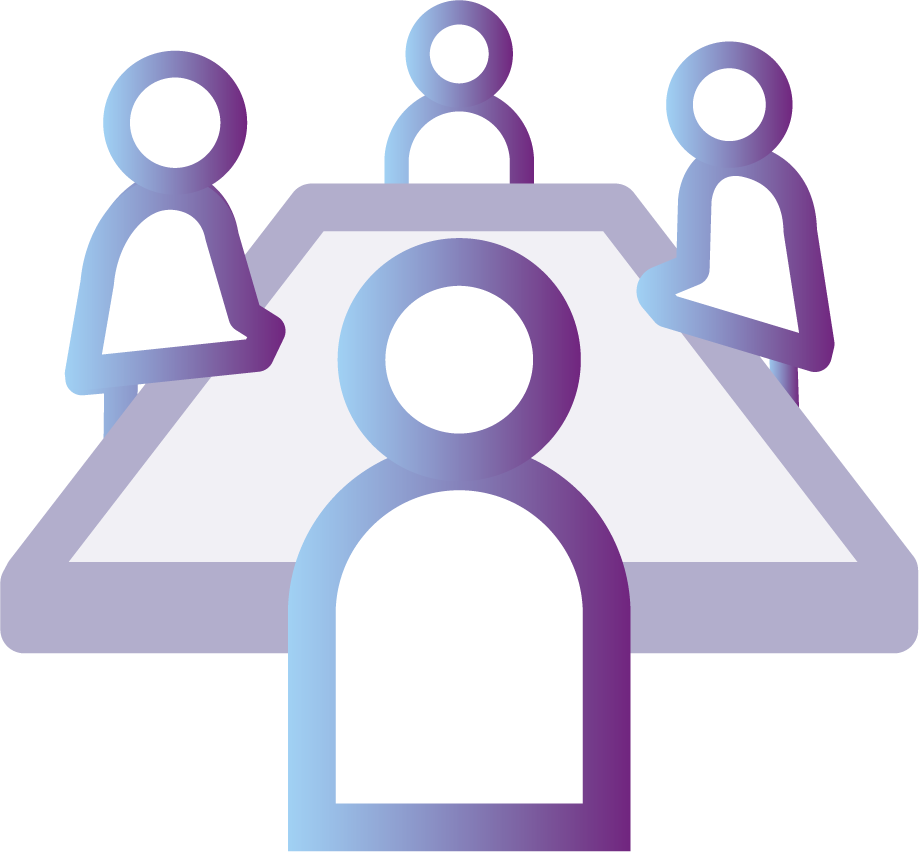 KOKOUSMENETTELY
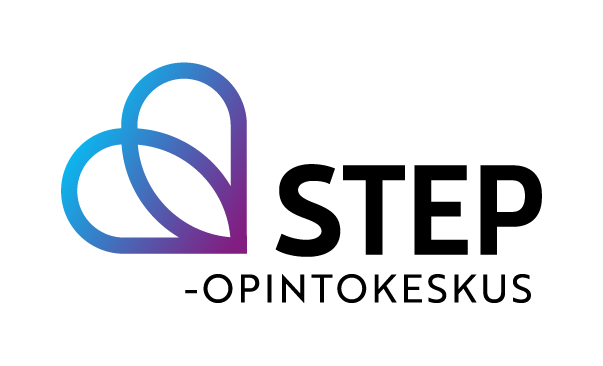 Seurakunnan luottamushenkilöiden perehdytysmateriaalit 2023–2026 | Kokousmenettelyt
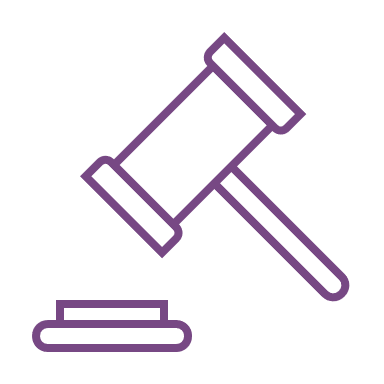 Puheenjohtajan tehtävät kokouksessa
Puheenjohtaja avaa kokouksen, toteaa läsnä olevat sekä kokouksen laillisuuden ja päätösvaltaisuuden​
jakaa puheenvuorot pyytämisjärjestyksessä​
päättää keskustelun, tekee yhteenvedon​
toteaa päätöksen esityksen mukaisesti, mikäli ei ole tullut muutosesityksiä, joista olisi äänestetty​
huolehtii järjestyksestä: läsnäolijoiden käyttäydyttävä asianmukaisesti, puheenvuorojen pysyttävä asiassa​
voi rajoittaa yksittäisissä asioissa puheenvuorojen pituutta.
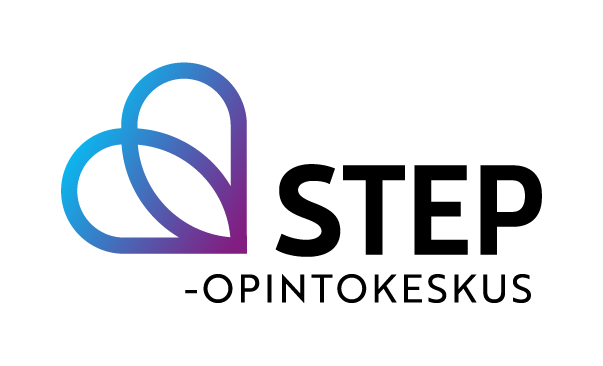 Seurakunnan luottamushenkilöiden perehdytysmateriaalit 2023–2026 | Kokousmenettelyt
Asioiden käsittely kokouksessa
Työjärjestystä käsiteltäessä toimielin voi poistaa asian esityslistalta​
asiaa ei merkitä käsitellyksi kokouksessa​.
Esittelijällä oikeus päätöksen tekemiseen asti peruuttaa päätösesityksensä​
asiaa ei merkitä käsitellyksi kokouksessa​.
Asian palauttaminen​
Käsittely keskeytetään  asiaa selvitetään lisää, se valmistellaan uudelleen   asia tuodaan uudelleen toimielimen käsiteltäväksi​.
Asian paneminen pöydälle​
Käsittely keskeytetään  asia tuodaan uudelleen toimielimen käsiteltäväksi samanlaisena​.
Kannatettu ehdotus palauttamisesta valmisteluun tai panemisesta pöydälle on käsiteltävä ja siitä on äänestettävä ennen muita ehdotuksia.
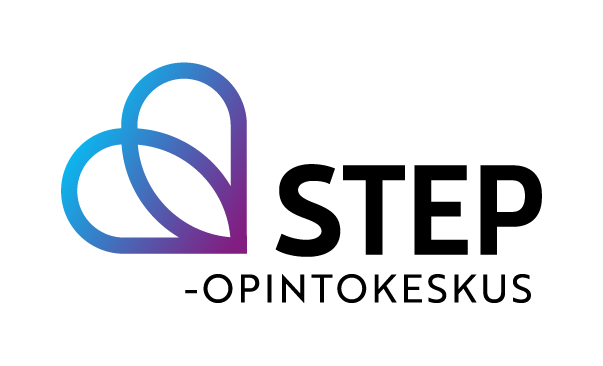 Seurakunnan luottamushenkilöiden perehdytysmateriaalit 2023–2026 | Kokousmenettelyt
Äänestäminen
Jos kokouksessa on tehty yksi tai useampi päätösesityksestä poikkeava ja kannatettu ehdotus  äänestys.​
Henkilöä valittaessa ehdotus ei vaadi kannatusta.​
Äänestyksessä ehdotukset vastakkain, äänestys toimitetaan avoimesti​.
Tasatulokseen päädyttäessä puheenjohtajan ääni ratkaisee, henkilövaalissa arpa​.
Henkilövaali suljettuna lippuäänestyksenä, mikäli yksikin toimielimen jäsen sitä vaatii.
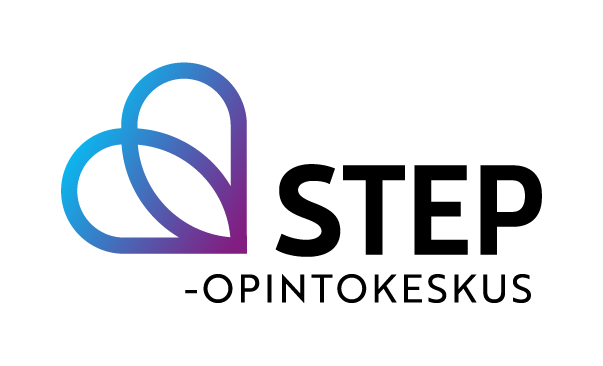 Seurakunnan luottamushenkilöiden perehdytysmateriaalit 2023–2026 | Kokousmenettelyt
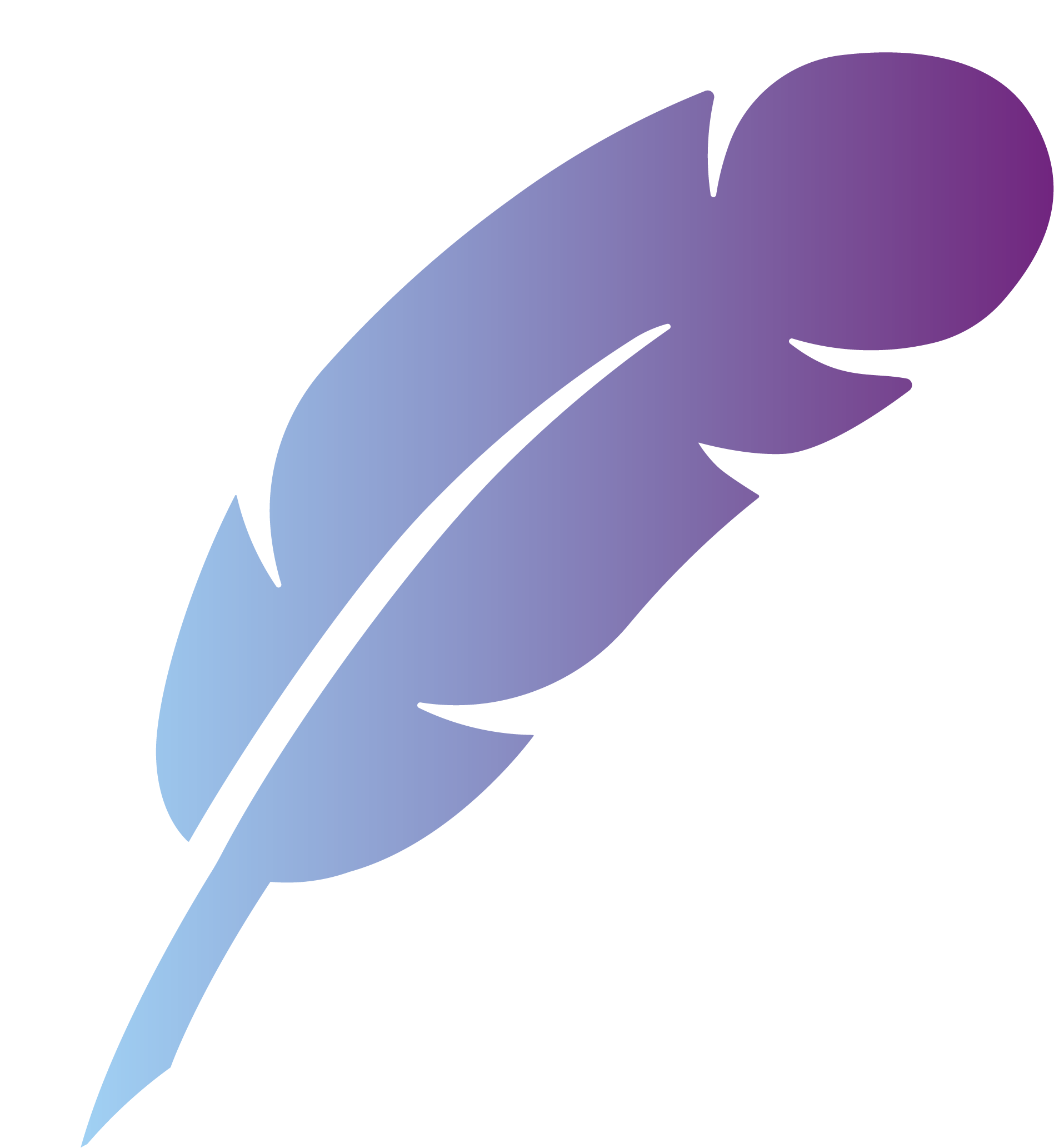 Pöytäkirja
Sihteeri laatii puheenjohtajan johdolla.​
Sihteeri ja puheenjohtajat allekirjoittavat ensin, sitten pöytäkirjan tarkastajat​.
Tarkastaja ei voi tehdä muutoksia ilman puheenjohtajan hyväksymistä.​
Mikäli tarkastaja ei hyväksy, tulee toimielimen tarkastaa pöytäkirja seuraavassa kokouksessa.
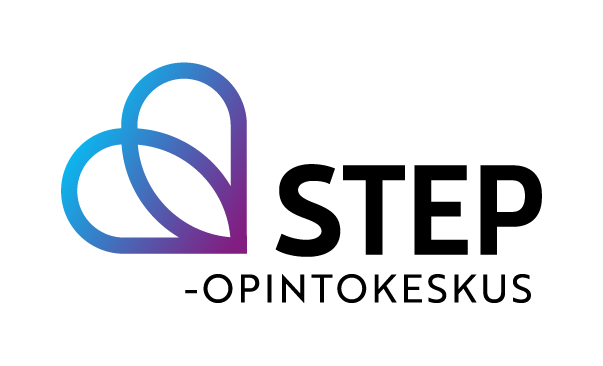 Seurakunnan luottamushenkilöiden perehdytysmateriaalit 2023–2026 | Kokousmenettelyt
Kokousten julkisuus
Kirkkovaltuuston kokoukset lähtökohtaisesti julkisia​.
Salassa pidettävän asian käsittelyn ajaksi kokous suljettava​.
Muiden toimielinten kokoukset suljettuja​
kuulolla ei saa olla ulkopuolisia    viranhaltijalla ja luottamushenkilöllä vastuu tästä myös suljetussa sähköisessä kokouksessa​
esim. neuvostot, toimikunnat, johtokunnat​
keskustelut luottamuksellisia​
vain omista mielipiteistä ja puheenvuorojen sisällöistä sallittua kertoa.
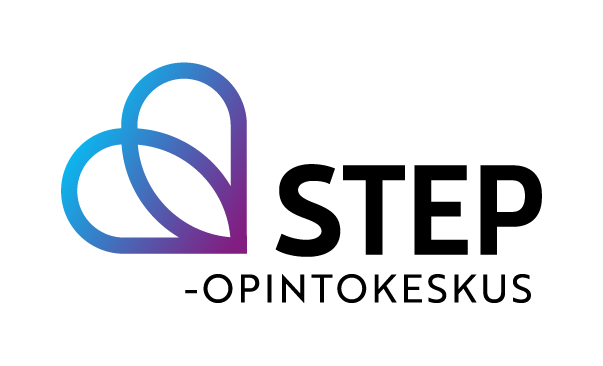 Seurakunnan luottamushenkilöiden perehdytysmateriaalit 2023–2026 | Kokousmenettelyt
Vaitiolovelvollisuus ja esteellisyys
Vaitiolovelvollisuus koskee salassa pidettävää asiaa kaikin tavoin
asiakirjan sisältämää tai muutakaan tietoa ei saa paljastaa.
Tietoja ei saa käyttää omaksi eikä toisten hyödyksi / vahingoksi.
Kun henkilö on sellaisessa suhteessa valmisteltavaan tai päätettävään asiaan, että hänen puolueettomuutensa joutuu kyseenalaiseksi 
esteellisyys (jääviys).
Mikäli esteellinen henkilö on mukana valmistelussa / käsittelyssä, päätöksentekoprosessiin tulee menettelyvirhe
peruste päätöksen kumoamiselle.
Esteellisyysperusteet lueteltu hallintolain 28 §:ssä.
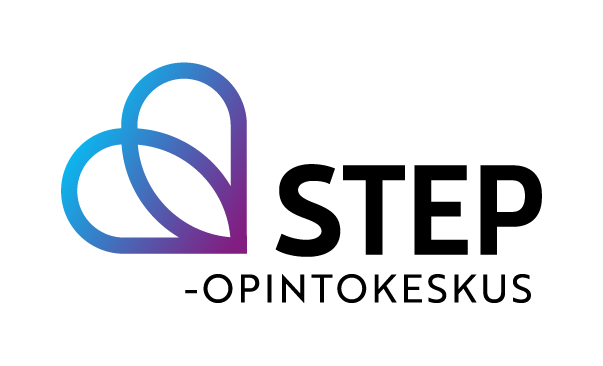 Seurakunnan luottamushenkilöiden perehdytysmateriaalit 2023–2026 | Kokousmenettelyt
Lähteet
Anetjärvi, Sari 2022. Seurakunnan hallinto. Teoksessa Aitlahti, Kaisa & Peltovirta, Margit 2022. Seurakunnan luottamushenkilön kirja 2023–2026. Helsinki: Kirjapaja. 

Lilja, Jussi 2014. Seurakunnan kokousmenettely. Suomen ev.-lut. kirkon julkaisuja 13, Kirkko ja toiminta. Helsinki: Kirkkohallitus. Saatavissa:https://evl.fi/plus/wp-content/uploads/sites/3/2023/09/Seurakunnan-kokousmenettely.pdf
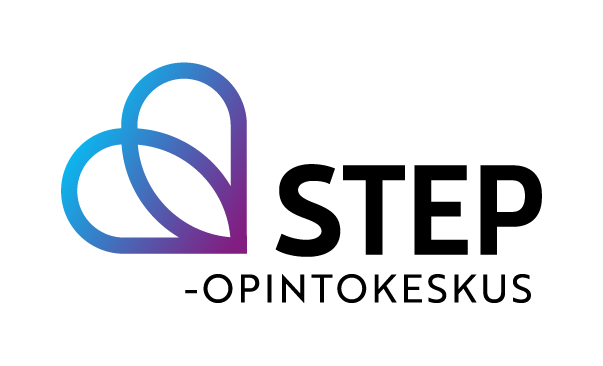 Seurakunnan luottamushenkilöiden perehdytysmateriaalit 2023–2026 | Kokousmenettelyt
Diasarja päättyy
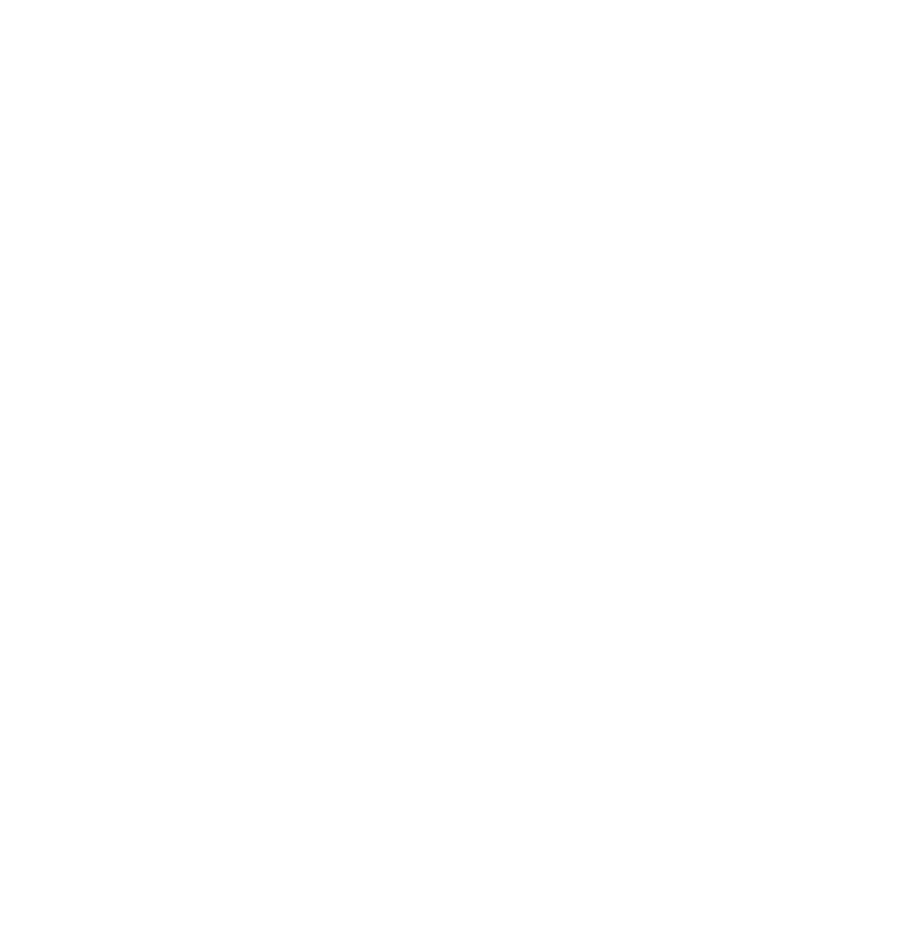